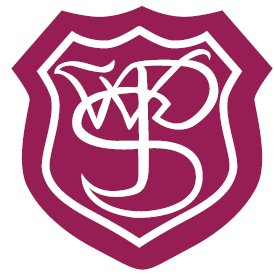 Williamston Behaviour Blueprint- 2019 2020 DRAFT
This is how we do it here – The Williamston Way
Williamston Behaviour Blueprint- 2019 2020
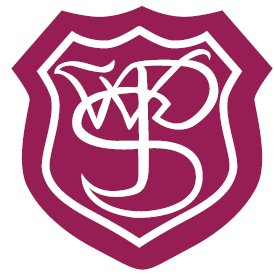 This is how we do it here – The Williamston Way
Williamston Behaviour Blueprint- 2019 2020
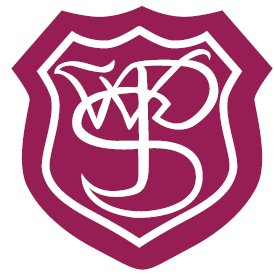 This is how we do it here – The Williamston Way
Williamston Behaviour Blueprint- 2019 2020
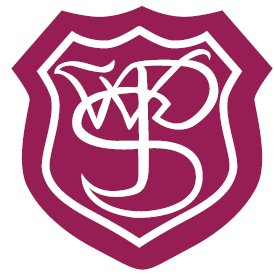 This is how we do it here – The Williamston Way